Controlling the Higher Ed Enterprise (for Less Than $5B)
Brad Wheeler
Vice President for IT and CIO, Dean, & Professor
Indiana University
© Brad Wheeler, Creative Commons Attribution 3.0
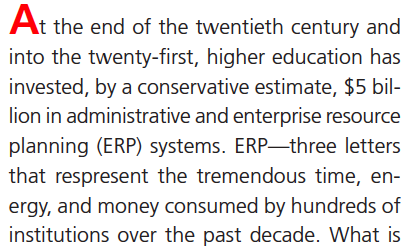 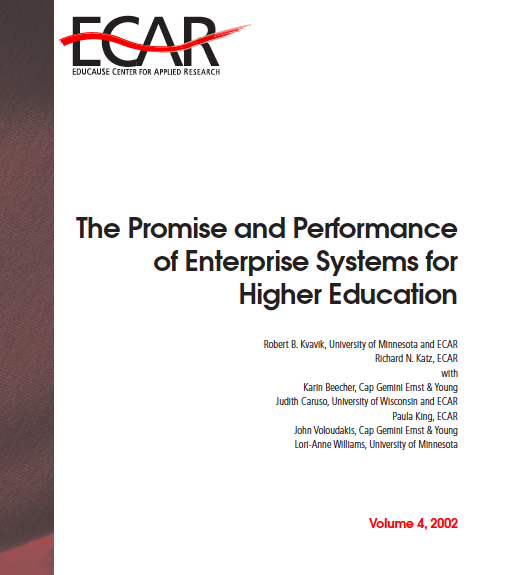 “The Promise and Performance for Enterprise Systems for H.E.” 
Kvavik & Katz, ECAR, 2002
Why?
42% Replace Aging Systems
17% Improve Services
13% Integrate the Enterprise
“The Promise and Performance for Enterprise Systems for H.E.” 
Kvavik & Katz, ECAR, 2002
“Leading an IT Enterprise that                 is out of Control”  Greg Jackson
1) The Realm of IT Control is Changing…
Servers

   To the Cloud
Networks

To the Carriers
Devices  

To Personal
2) Higher Ed Must Focus on Solving the Right Strategic Problems
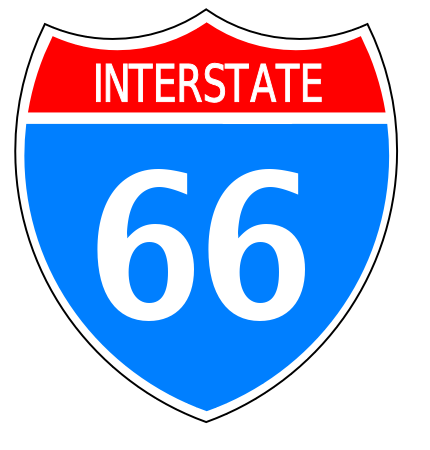 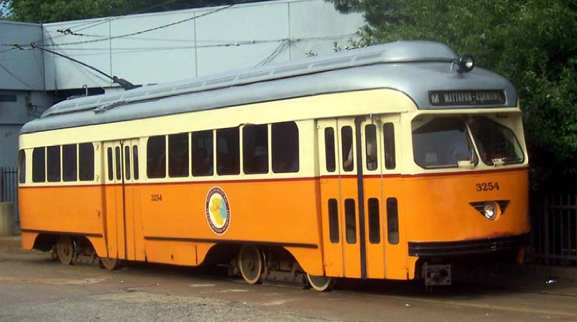 The Economic Context for Higher Ed has Changed
$5 Billion for ERP
$??
Future
History
2020
1995
2010
As the Internet drives down coordination and distribution costs at an unprecedented scale worldwide, colleges and universities have the deep cultural values and scale to change the game to our advantage.  The question is….do we have the will to do so?
Changing the Game
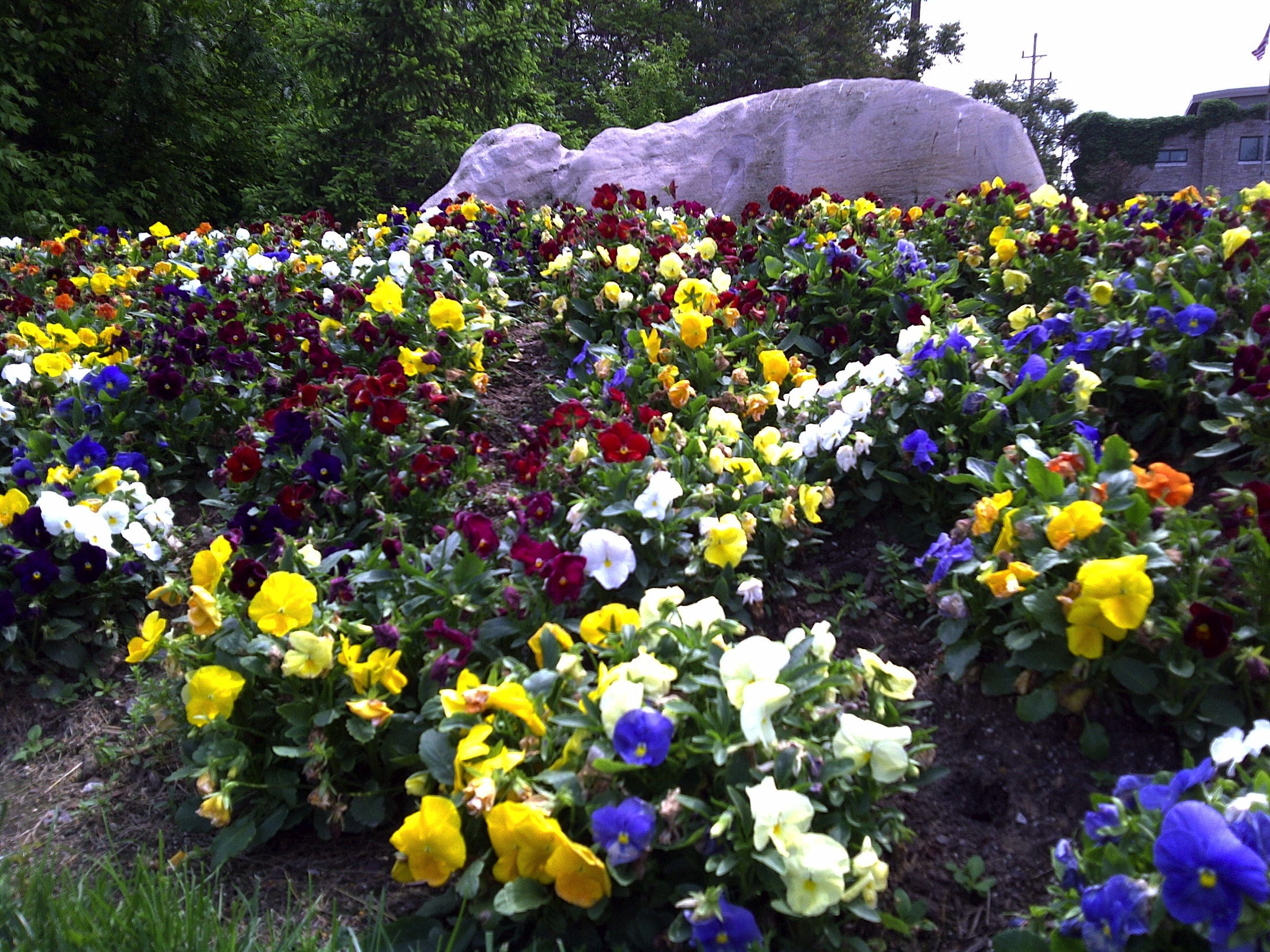 “Putting the BLOOM in Bloomington”
The Herald-Times, July 29, 2007
H-T: What’s this I hear about the nursery? Are all the flowers and plants on campus grown there?
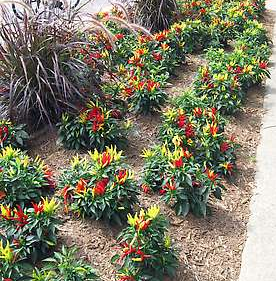 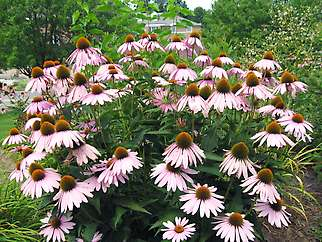 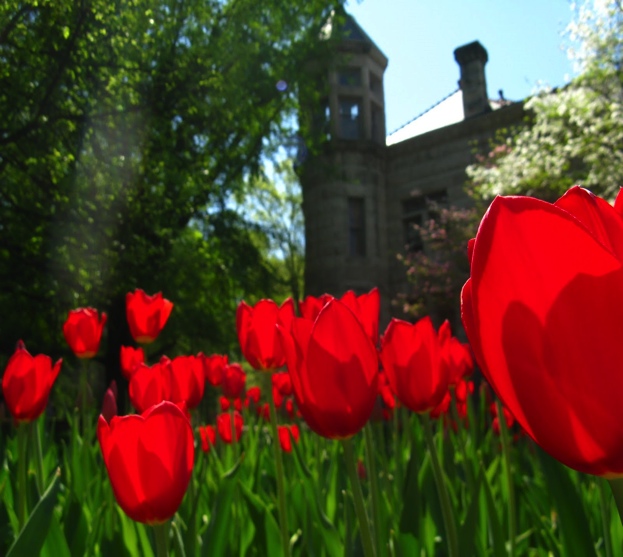 Emily Thickstun | Herald-Times
Emily Thickstun | Herald-Times
Emily Thickstun | Herald-Times
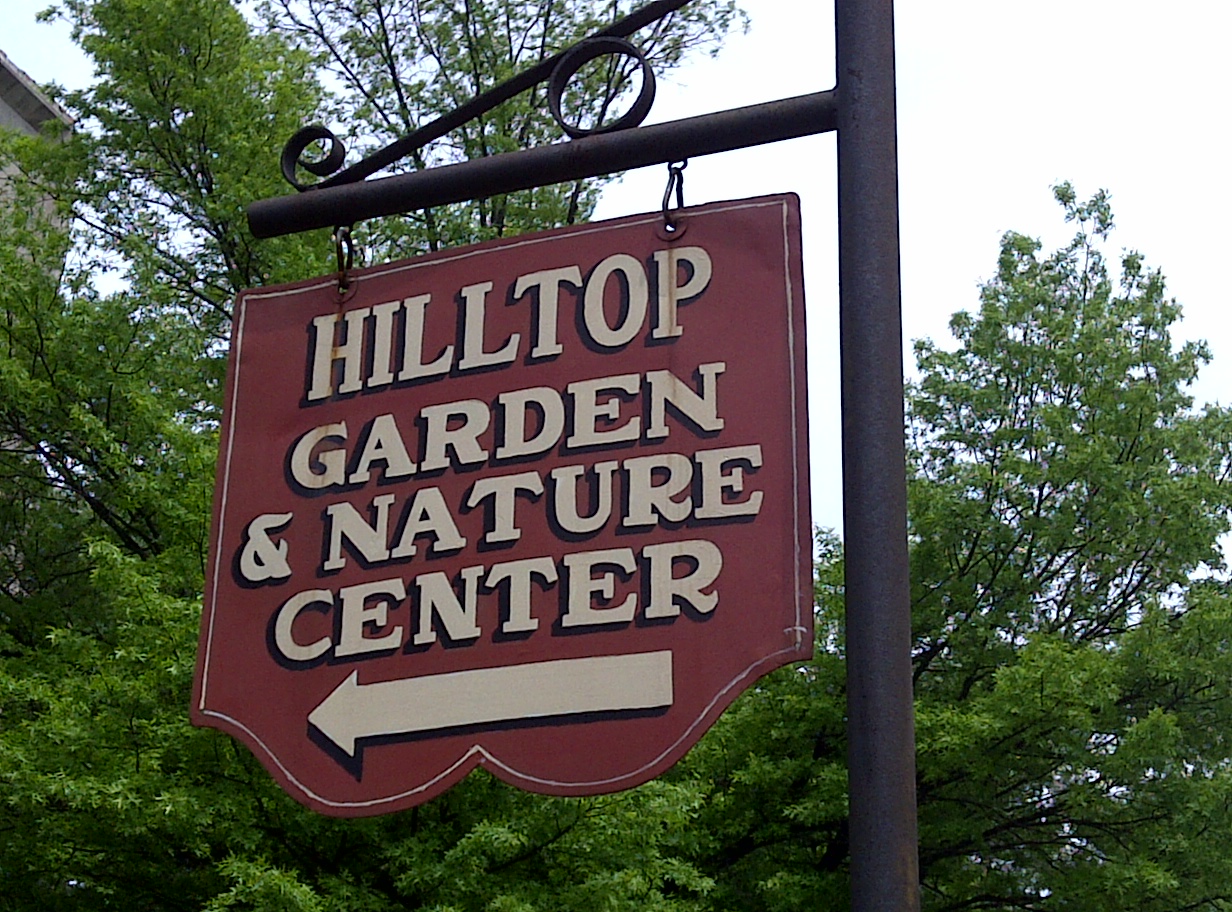 “We think the flowers we grow in our four greenhouses are better than any you can purchase. We plant in a 4-inch pot and in some cases even larger planters. So we already have a very nice plant when it hits the bed. We are using composted soil that really gives the plant a good growing media. 

We are using “layers” of plants that as they grow really give layers of nice color in addition to nice height. Remember that these are annual flowers, which are all planted now so there is nothing in the greenhouses. We do grow approximately 10,000 mums which are lined out within the nursery. The best time to see all the color in the greenhouses is late April.”
Market-based Solutionto Achieve a Goal
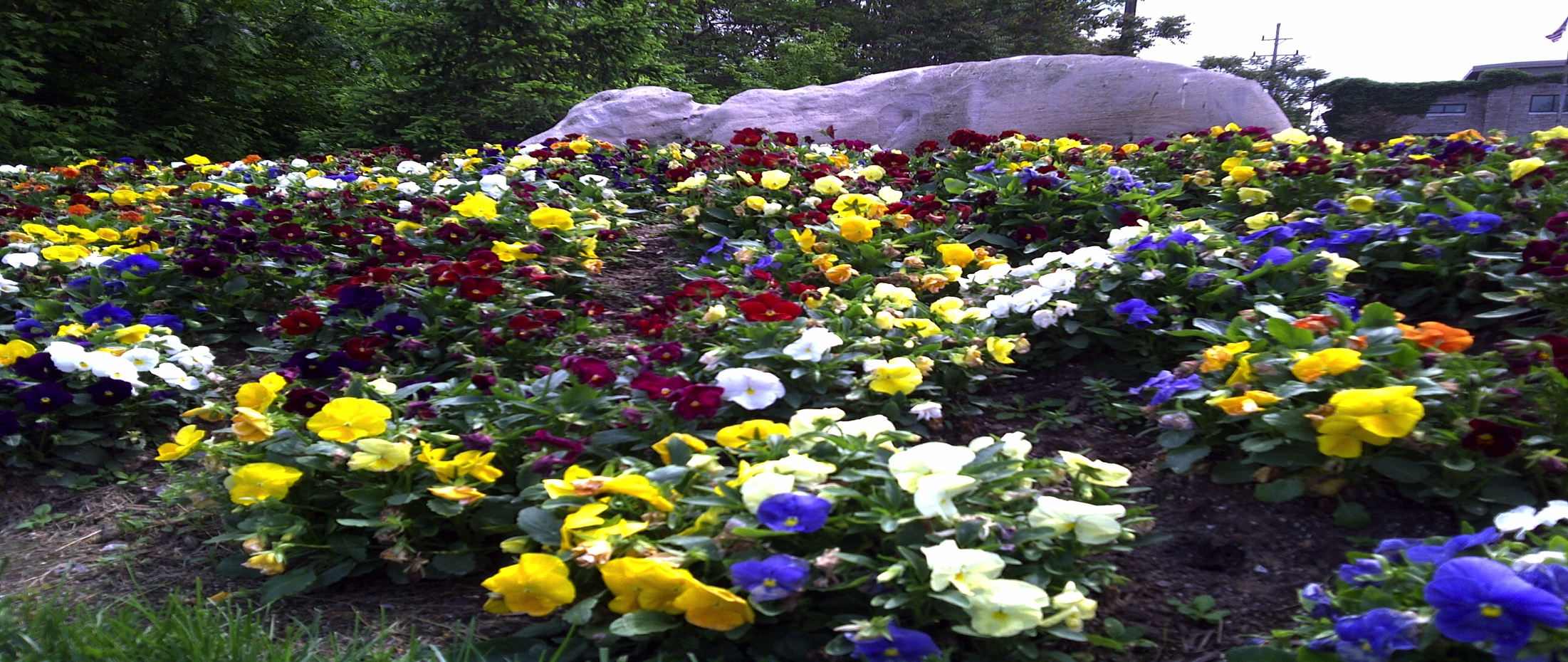 In the Game…Scale Matters
Problem:
Higher Education lacks a suitable structural capacity for [agile] collaborative action …at scale.

Answer:
Higher Ed must become more sophisticated in choosing our (1) games for aggregation and (2) means for self-coordinating industry resources.
Games are Fun…
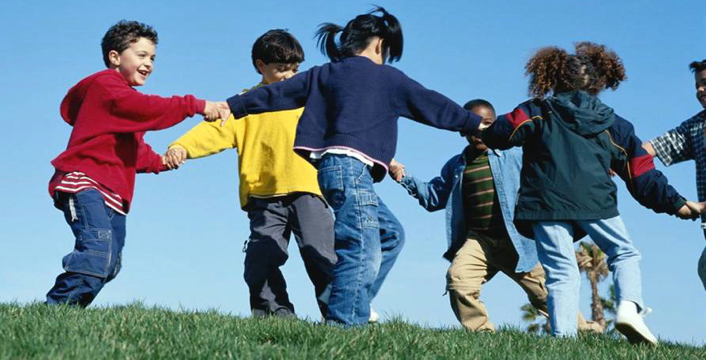 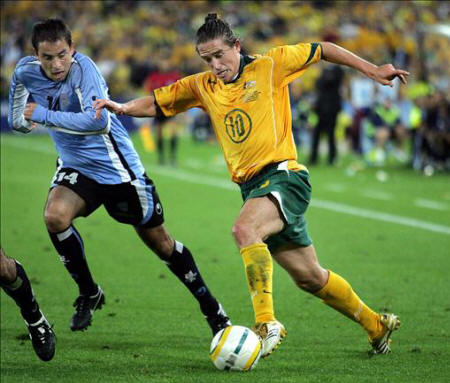 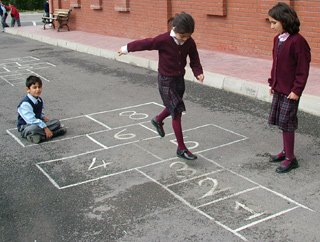 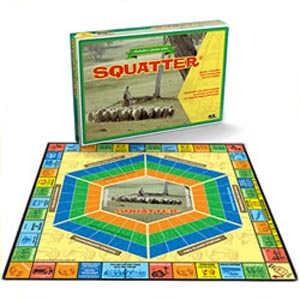 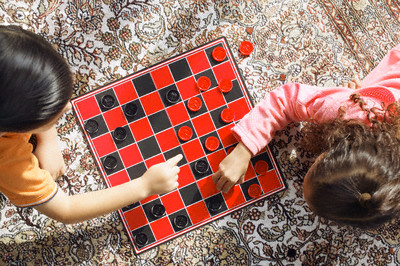 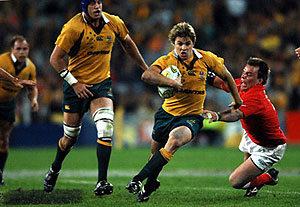 Games have Participants
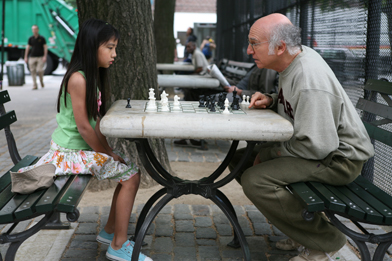 Participants vary in Skill
http://www.cbc.ca/gfx/images/arts/photos/2009/06/25/whatever-works-chess-392.jpg
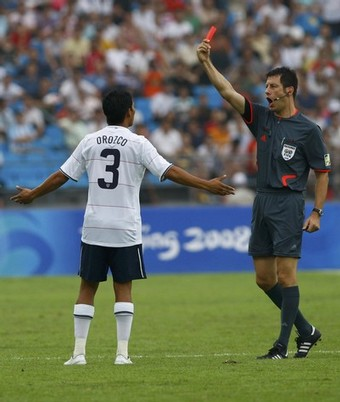 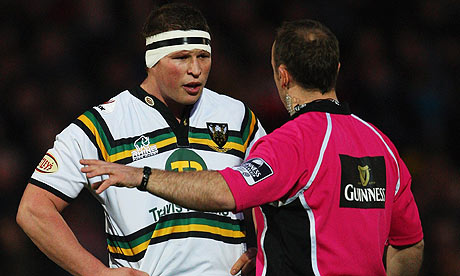 Games have Rules…
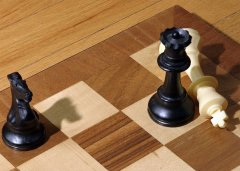 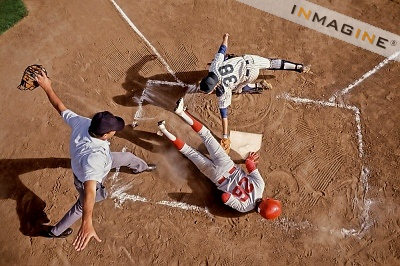 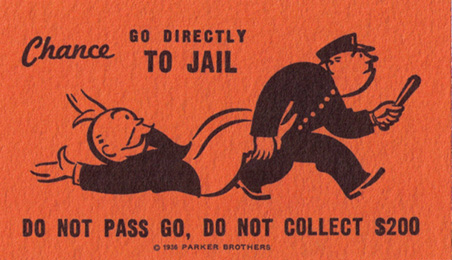 We Don’t Like It When People Don’t Play by the Rules of the Game
^Spirit of the
And…
the Rules Sometimes Change…
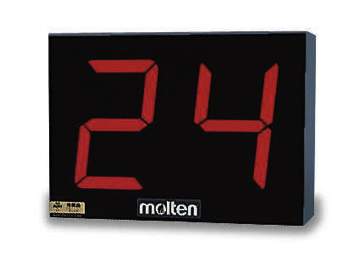 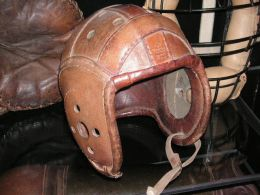 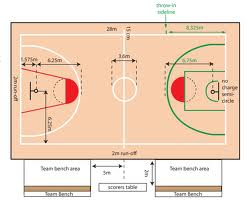 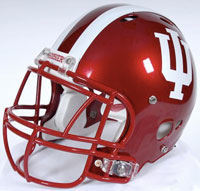 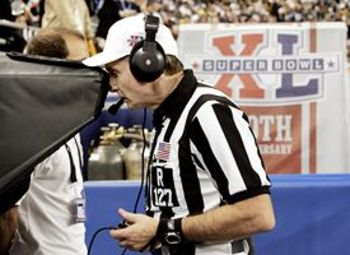 http://www.dsr.wa.gov.au/basketballdimensions
So…
What are the Rules of the Higher Ed IT Game?
Rule #1:  Research and Education Become More Technologically Intensive
Higher Ed Must Play.  No Passes Allowed
Rule #2:IT Imposes Inescapable Costs
Requirements
Marketing
Implementation
Maintenance
Integration
Design
Evaluation
Upgrades
Development
Acquisition
Training
(Repeat)
Testing
Support
Sources $
Uses  $
DIRECT Investment in 
Research & Education
Government
Tuition
Grants
Philanthropy
INDIRECT
+ Enabling
IT
Other?
- Leaks
Rule #3:IT is a Game of Scale
Rewards (profits/savings) accrue to  scale
Winners
Losers
Therefore	#1  HE is increasingly IT dependent	#2  IT cost $  (our job)	#3  Scale is advantageous
Question:  How does Higher Ed get Scale?              Answer:  Via Aggregation
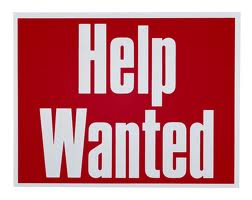 Aggregator Needed
What is the game for Aggregation?  How can H.E. play?
Which Aggregator Game to Play?How to Achieve Scale?
Market of sellers and buyers (Commercial)?
Products, offers, terms, roles, contracts
Virtual Hierarchy (Center of Excellence)?
Institution is aggregator/service provider
Consortium?
Shared governance for service provision
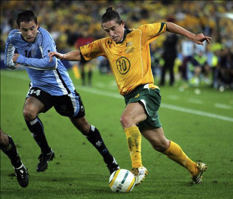 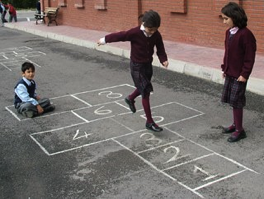 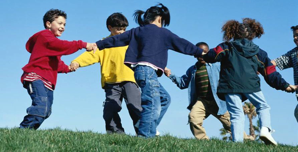 Are the Rules the Same for Each Game?
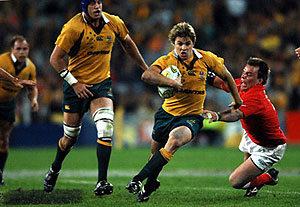 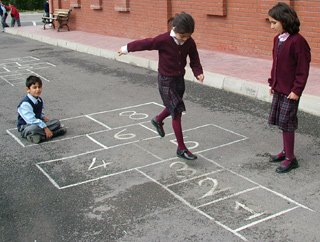 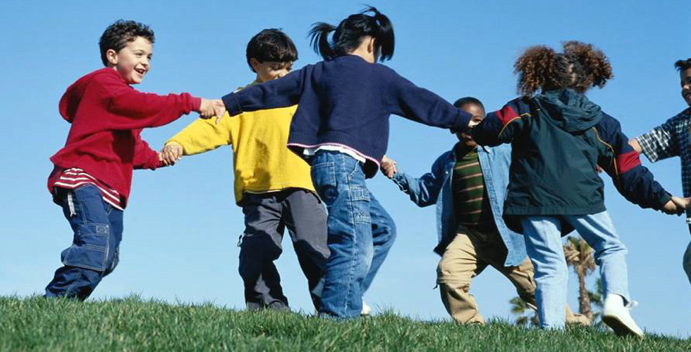 No…
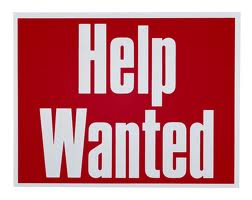 A) The Game of Buyers and Sellers…The Market
“…there is one and only one social responsibility of business–to use it resources and engage in activities designed to increase its profits so long as it stays within the rules of the game, which is to say, engages in open and free competition without deception or fraud."
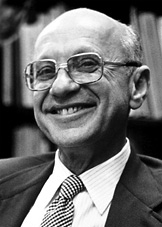 Milton Friedman
Nobel Laureate
The New York Times Magazine, September 13, 1970
The Commercial Model Plays Shrewdly
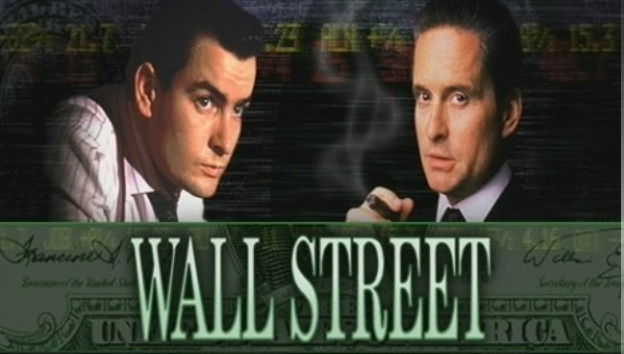 “Greed is Good”
Winners (usually) seek and achieve scale
Example: The Market Game  Over 20 Years
Scholarly Communications
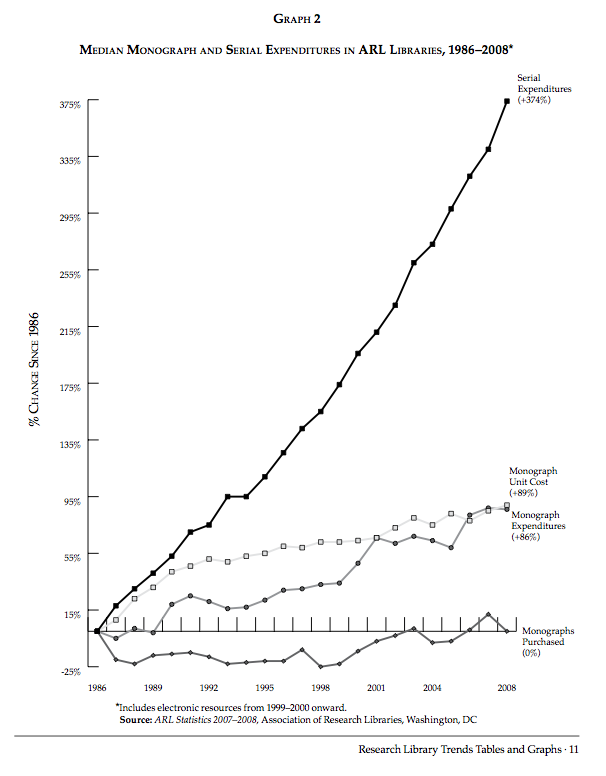 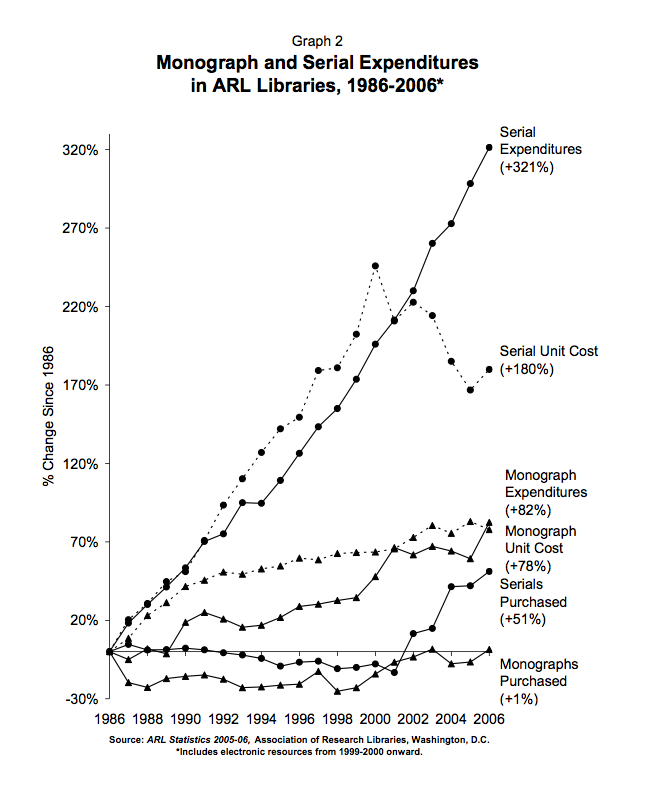 [Speaker Notes: This graph shows that even though the price of expenditures skyrocketed, we kept buying.  Good example of co-dependence.]
Market Game Conclusion:
Supply Side Aggregates…Buy Side Fragments…Pricing Outcome…?100% Predictable
In the market game…
Commercial Supply Side is not the Problem
Market Game is a Values Conflict
By the Rules of the Game:
It is the responsibility of commercial firms is to transfer our money to their shareholders.

Our responsibility is to efficiently procure the services while minimizing our life-cycle costs.

                  How to affect the Rules of the Game?
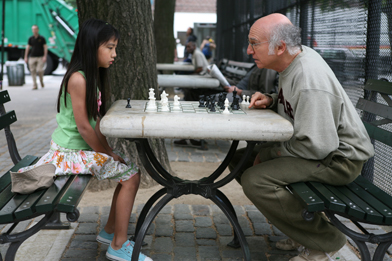 http://www.cbc.ca/gfx/images/arts/photos/2009/06/25/whatever-works-chess-392.jpg
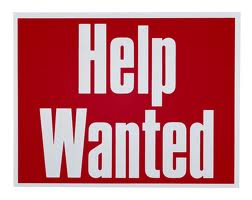 B) The “Hierarchy” Game:The Higher Ed Store
In Corporate Speak:A Center of Excellence
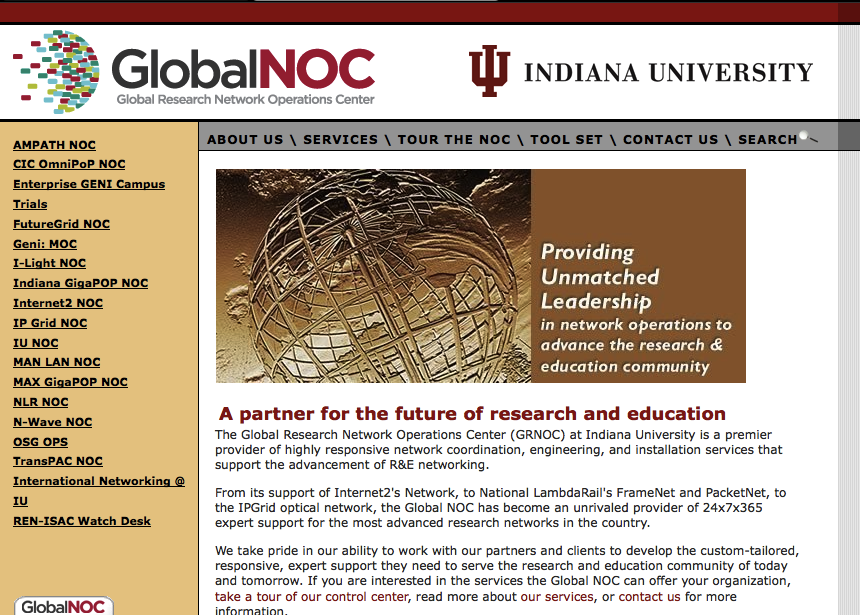 Hierarchy Game can Match Values
Higher Ed Institution(s) is/are the provider(s)

Money (mostly) stays in higher ed

Risks
                  How to affect the Rules of the Game?
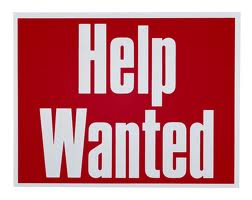 C) The Consortium Game:
Formal coalitions, collaborations, partnerships
Solo
Functional
Partnership
Dysfunctional
Partnership
Higher Ed Collaboration
2004
Can higher ed capture economies of scale in software creation and maintenance?  The $100 Million question…
Capturing Industry Leverage:
Learning how to partner
Synchronizing institutional
    investments
IT architecture discipline
Creating effective consortia
Common licensing!!
Lifecycle
System
Costs/
Effectiveness
?
Number Participating
“Collaboration is not the same as
cooperation. Collaboration requires
alignment around a common goal.
Collaboration is about doing
something together. Collaboration
only lasts as long as the alignment
around common purpose lasts.”
James Hilton, U. of Virginia
Collaboration at Scale is Possible
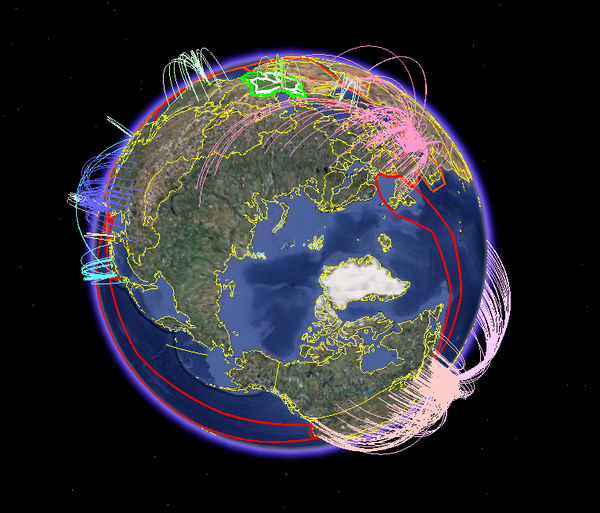 The Internet Reduces Coordination Costs
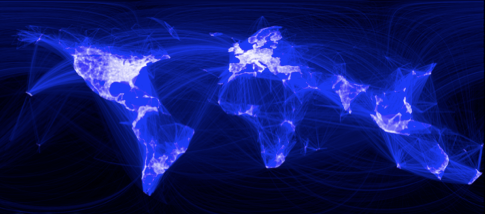 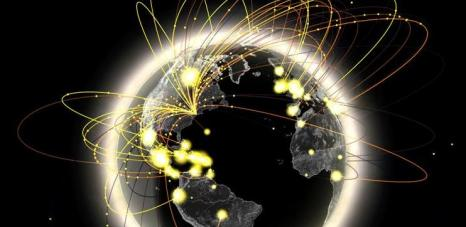 2009 Nobel Prize in Economics
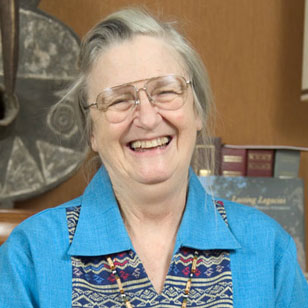 “…challenged the conventional wisdom that common property is poorly managed and should be either regulated by central authorities or privatized.”
Elinor Ostrom
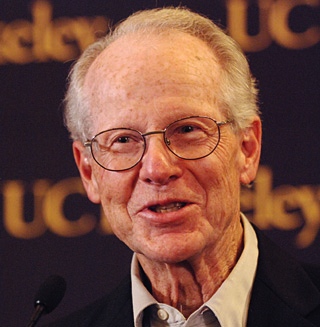 “…focuses on the problem of regulating transactions that are not covered by detailed contracts or legal rules. He has argued that markets and firms (hierarchies) should be seen as alternative governance structures that differ in how they resolve conflicts of interest.”
Oliver Williamson
Meta-university Collaborations
(Just to name a few…)
c
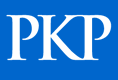 PUBLICKNOWLEDGE
PROJECT
c
c
c
c
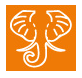 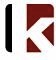 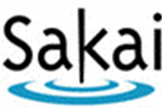 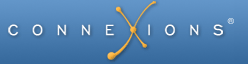 Journals
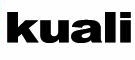 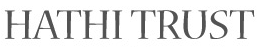 Books
Textbooks
Learning
Administrative
Very real lessons and insights from the past decade.Rules of the game created FOR higher education’s values
Collaboration at Scale Example
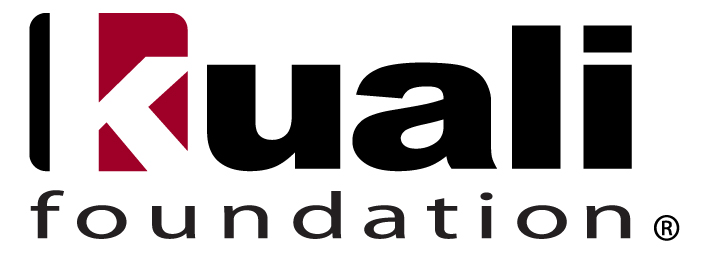 Kuali Member Institutions
1.   Australian National University
2.   Boston University
3.   Boston College
4.   Bradley University
5.   Brock University
6.   Brown University
7.   California State University – Office of the Chancellor
8.   Carnegie Mellon University
9.   Colorado State University
10. Cornell University
11.  Duke University
12.  Indiana University
13.  Indiana University Foundation
14.  Iowa State University
15.  Lehigh University
16.  Marist College
17.  Massachusetts Institute of Technology
18.  Michigan State University
19.  NACUBO
20.  Naval Postgraduate School
21.  North Carolina State University
22.  North West University (South Africa)
23.  Ontario College of Art and Design
24.  Pennsylvania State University
25.  Research Foundation of the City of New York
26.  San Joaquin Delta Community College
27.  The University of Arizona
28.  Triangle Research Libraries Network
29.  Tufts University
30.  Tulane University
31.  University of British Columbia
32.  University of California- President's Office
33.  University of California-Berkeley
34.  University of California-Davis
35.  University of California-Irvine
36.  University of California-Santa Barbara
37.  University of California-San Diego
38.  University of Chicago
39.  University of Connecticut
40.  University of Florida
41.  University of Illinois
42.  University of Hawaii
43.  University of Maryland
44.  University of Pennsylvania
45.  University of Southern California
46.  University of Toronto
47.  University of Virginia
48.  University of Washington
49.  West Virginia University
Community Ecosystem
Open Licensing
Software
Producers
Software
Consumers
Commercial
Support
Typical Project Stages
Discussion
Incubation
Build
Enhance
Investors
What?
Board
Sustain
Who?
Functional
Council
Scope
Common
Need
Technical
Team
Plan
Integrate
When?
Timeline
Expand?
Kuali Secret Sauce?... Values
ValuedCollaboration
(participate)
Severable
Property
(walkaway)
Lightweight
Coordination
(few immutables)
Kuali Commercial Affiliates
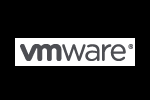 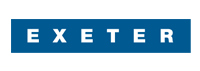 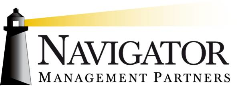 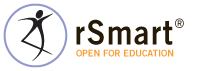 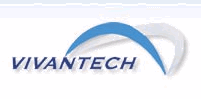 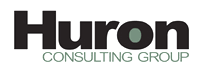 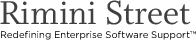 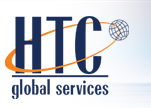 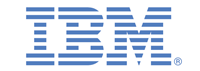 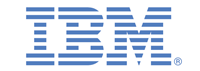 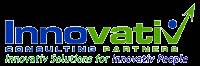 [Speaker Notes: We have two new Commercial Affiliates:  Sciquest and VivanTech.  Sciquest brings expertise in eprocurement and plan on assisting the KFS project with creating linkages between KFS and shopping carts within Sciquest.  VivanTech brings expertise in developing custom financial information systems, and has been assisting some of the Kuali partners in their implementation planning for KFS.  We welcome these 2 new CA’s.]
Changing the Game…?…Control the Rules!
Which Game?   What Rules?
Market of sellers and buyers (Commercial)
Products, offers, terms, roles, contracts
Virtual Hierarchy (Center of Excellence)
Institution is aggregator/service provider
Consortium
Shared governance for service provision
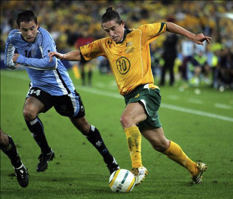 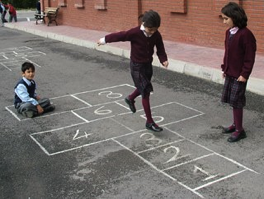 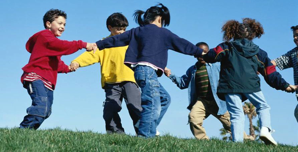 Assessing the Aggregation Games
Changing the Game…?Behavior Changes Required
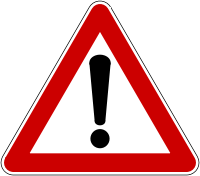 1) Above-campus Mindset
Local optimization issuboptimization
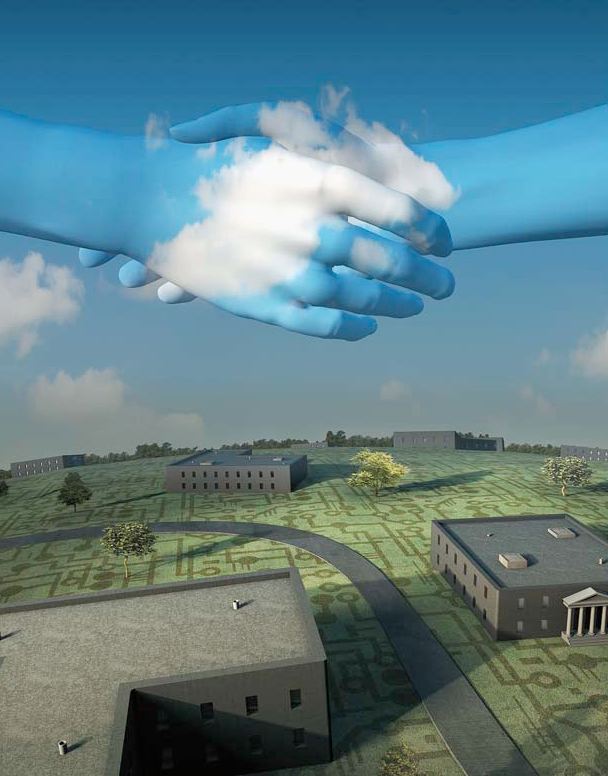 Above Campus ServicesShaping the Promise of Cloud Computing for Higher Educationby Brad Wheeler and Shelton Waggener
Illustration by Randy Lyhus ©2009
EDUCAUSE Review, Nov/Dec 2009
“Some of us have seen fortunes slip through our hands as we learned how to implement these kinds of systems in universities;” 
MIT, Cambridge, February 2000.
2) Solutions as PathsNot Just Products
“Mitigating the Risks of Big Systems”
NACUBO Business Officer Magazine 
July-August 2007
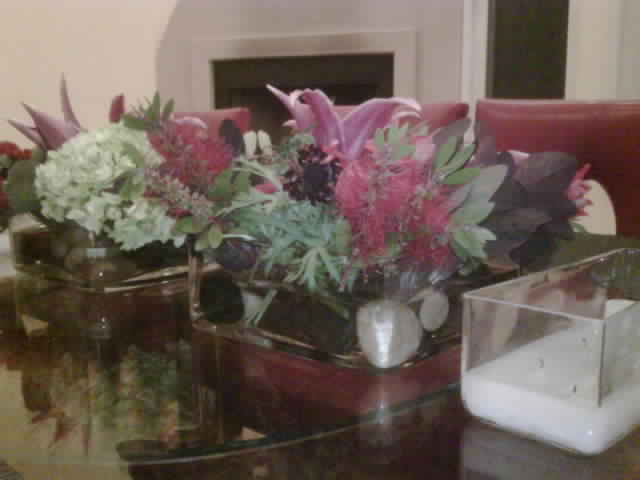 Licensing Cost or Price Models?
Licensing & Support Costs
$$
$$$
$
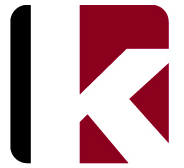 Number of Students, Faculty, Staff, etc.
3) End ‘Murdered by the Matrix’Procurement Dance
Asserting An Offer to Buy
Request for Proposals
New Financial System Needed

Qualified Offers Must Not Exceed Following Terms:

Fully-paid up, unmetered license, perpetual useLess than $100,000, paid upon go-live.
10 Year maintenance/support agreementNot to exceed $50,000 per year for 10 years…
Up to 2,000 consulting hours @ $130 perAdditional 1,000 hours @ $100Additional 1,000 hours @ $60 per
Conclusion:
Problem:
Higher Education lacks a suitable structural capacity for [agile] collaborative action …at scale.

Answer:
Higher Ed must become more sophisticated in choosing our (1) games for aggregation and (2) means for self-coordinating industry resources.
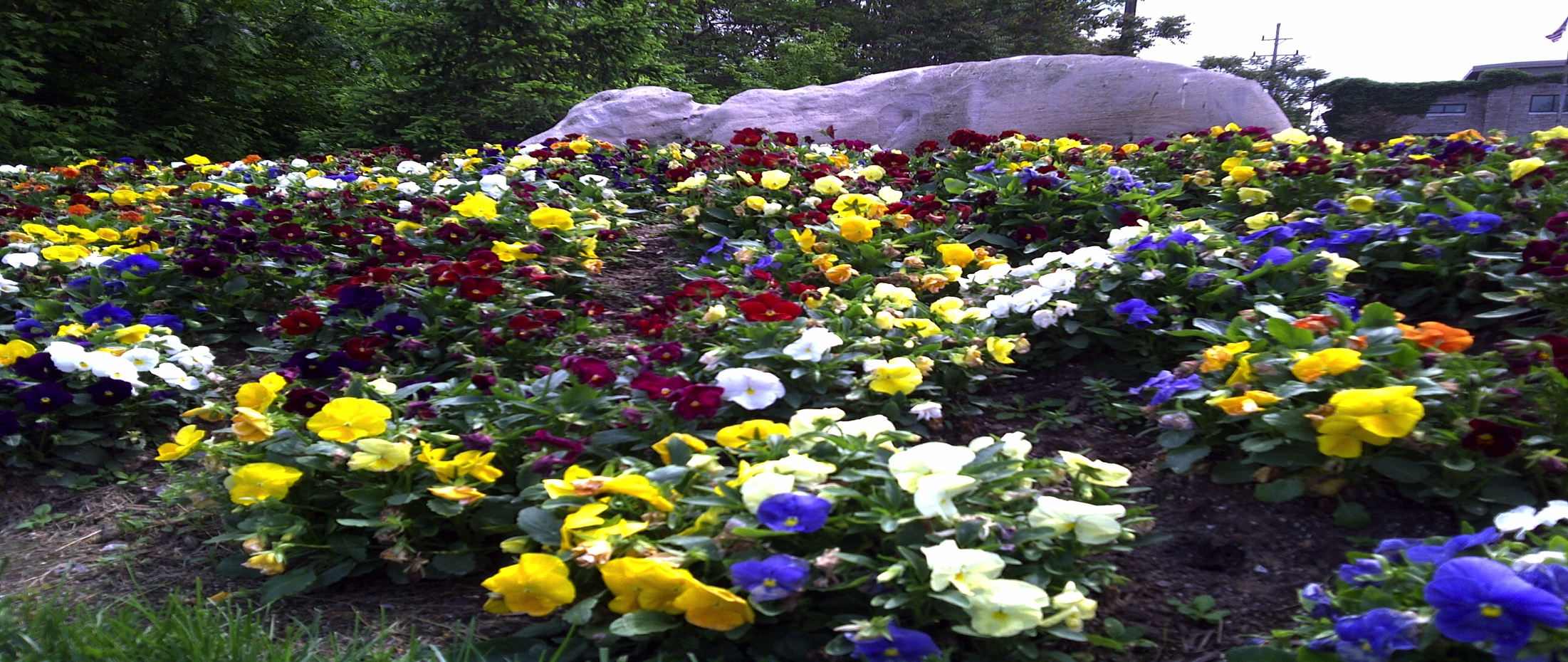 Controlling the Higher Ed Enterprise (for Less Than $5B)
Brad Wheeler
Vice President for IT and CIO, Dean, & Professor
Indiana University
© Brad Wheeler, Creative Commons Attribution 3.0
Student
M1…M2…M3
$
R2
R1    .1     .2
$
Rice
R3
Research
R1
R2x..
$
R3
Financial
R1
R2
R4  .1   .2   .3
$
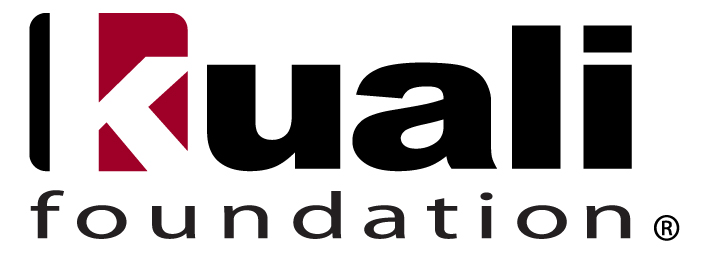 2004     2005     2006     2007      2008     2009     2010     2011     2012
People
R2
$
R1
Library
R2
R1
R1
$
$
Ready (SaaS)
M1…M2…M3
$
Student
R2
R1    .1     .2
$
Rice
R3
Research
R1
R2x..
$
R3
Financial
R1
R2
R4 ….1  .2
$
2004     2005     2006     2007      2008     2009     2010     2011     2012
Fair Questions…
(Circa 2004)
1. Can disparate institutions agree on software design?
 Yes
2. Can distributed development teams code enterprise scale quality software?
 Yes
3. What about commercial support?

4. Will it work?
 Yes
5. Will it really cost less to implement and sustain?
 Yes….(and soon to be) Yes
6. Is the community model extensible to other needs?
 Definitely Yes
… Another Question
How many faculty lines and scholarships did that decision cost you over a community source path?
?
Kuali Foundation & Projects
By GAAP Accounting:
$800K in annual cash dues to foundation
$11M in total annual revenue (project MOUs)
$28M in foundation net assets (project MOUs)

People:
5 foundation staff
1,040 on Kuali All Hands list
591 on project boards, councils, committees
12 Commercial Affiliates, 50 Institutions